55-5
These materials are by the Kongki Ka Project and are made available to you under the terms of the Creative Commons Attribution ShareAlike license 4.0.
You have permission to share and redistribute these materials in any format and to make reasonable revisions and adaptations of this translation, provided that:
You include the above licence and source information.
If you redistribute these materials or create derivatives, you must distribute your contributions under the same license as the original.
 
The Holy Bible, Berean Standard Bible, BSB is produced in cooperation with Bible Hub, Discovery Bible, OpenBible.com, and the Berean Bible Translation Committee. This text of God's Word has been dedicated to the public domain.
 
Tibetan text is from the The Holy Bible in Modern Literary Tibetan, New Tibetan Bible translation.
This translation is made available under the terms of the Creative Commons Attribution-NonCommercial-NoDerivatives 4.0 International license.
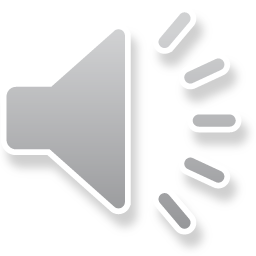 [Speaker Notes: Ch Kham
55 Paul’s Arrest and Trials
1. Paul purifies himself – Acts 21:17-30 (Left Top)
2. Paul captured – Acts 21:31 – 22:29 (Center Top)
3. Paul before the Jewish Council – Acts 22:30 – 23:10 (Right Top)
4. God encourages Paul – Acts 23:11 (Right 2nd)
5. Conspiracy to kill Paul – Acts 23:12-22 (Right 3rd)
6. Paul escorted out of Jerusalem – Acts 23:23-35 (Bottom)
7. Paul before Felix – Acts 24:1-27 (Left near Bottom)
8. Paul before Festus – Acts 25:1-12 (Left Center)
9. Paul before Agrippa and Bernice – Acts 25:13 – 26:32 (Center)]
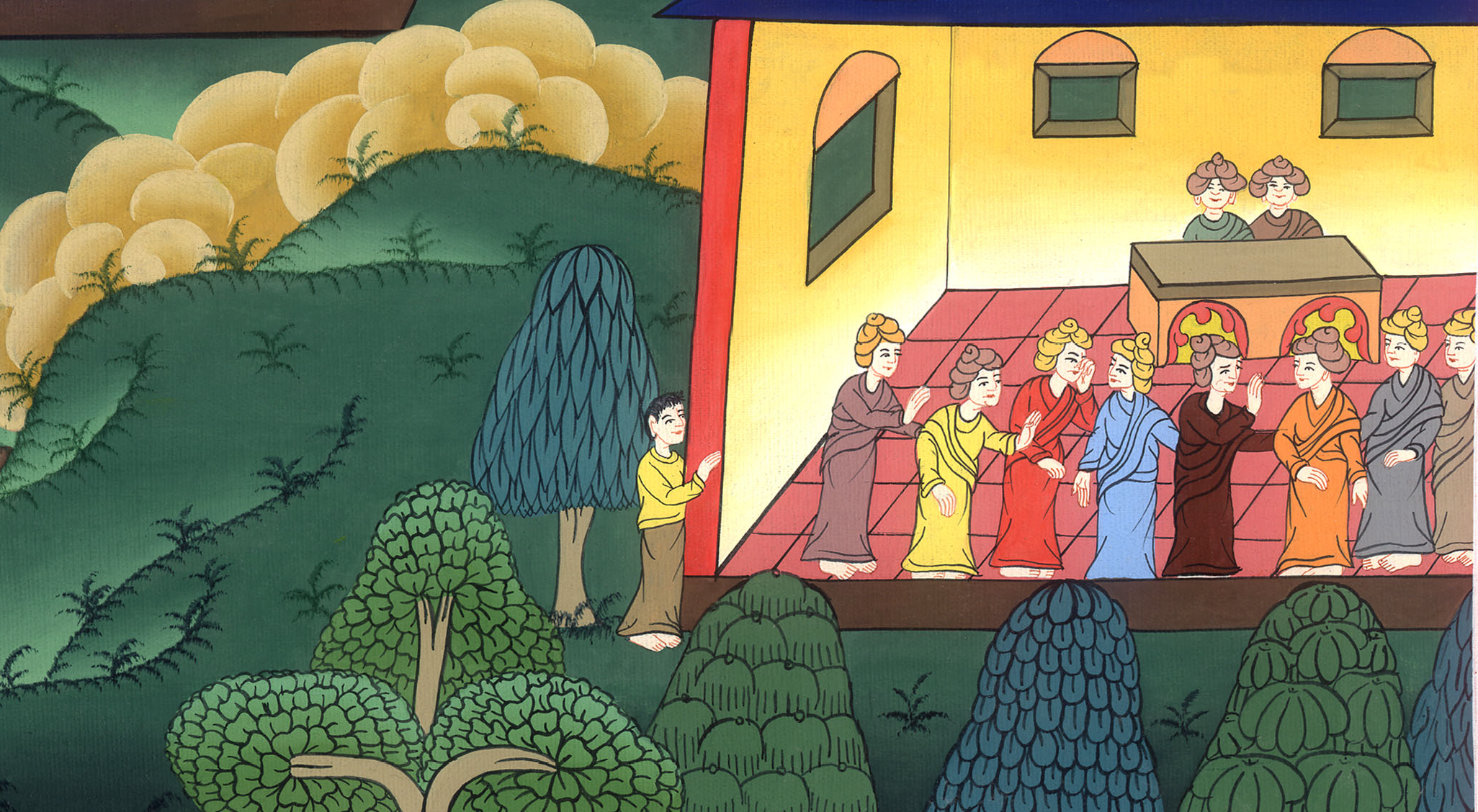 མཛད་འཕྲིན 23
པའུ་ལུ་གསོད་རྒྱུའི་ཇུས་ངན་བཏིང་བ།
མཛད་འཕྲིན 23
པའུ་ལུ་གསོད་རྒྱུའི་ཇུས་ངན་བཏིང་བ།
Conspiracy to kill Paul – Acts 23:11-22
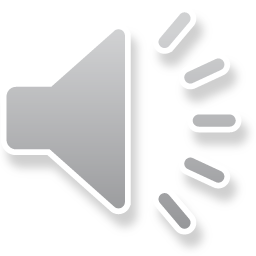 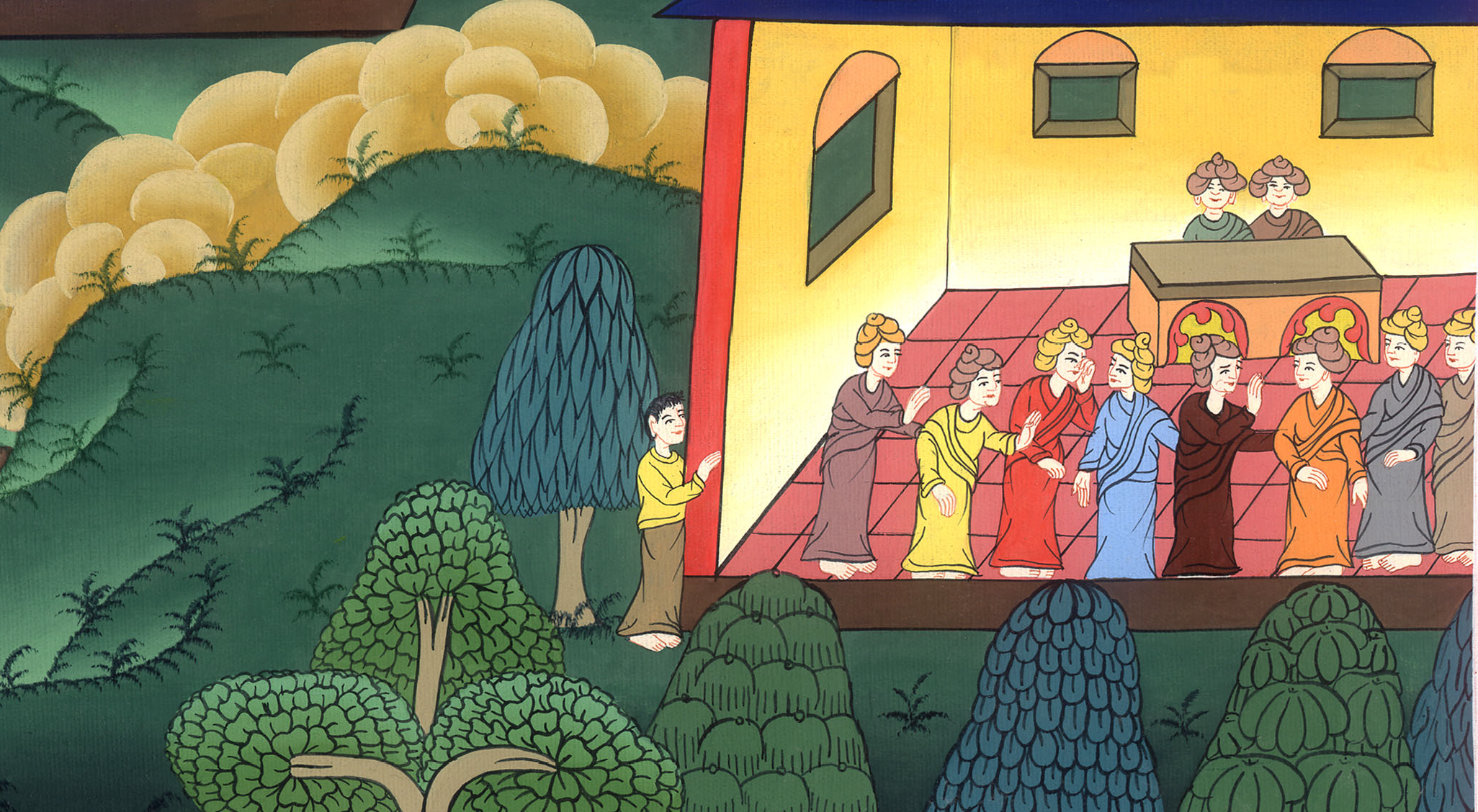 མཛད་འཕྲིན 23
པའུ་ལུ་གསོད་རྒྱུའི་ཇུས་ངན་བཏིང་བ།
This work is licensed under a Creative Commons Attribution-ShareAlike 4.0 International License
11མཚན་མོ༌དེར། གཙོ་བོ་ཁོང་ཉིད་ཕོལ་ལོལ་གྱི་གམ་དུ་ཕེབས་ཏེ་འདི་སྐད༌དུ། སེམས་བདེ་བར༌གྱིས། ཁྱོད་ཀྱིས་ཡེ་རུ་སཱ་ལེམ་ནས་བདག་ལ་ཇི་ལྟར་བདེན་དཔང་བྱས་པ་བཞིན་རོ་མཱ་རུའང་དེ་བཞིན་དུ་བདེན་དཔང་བྱེད་དགོས་ཞེས་གསུངས༌སོ།།
11The following night the Lord stood near Paul and said, “Take courage! As you have testified about Me in Jerusalem, so also you must testify in Rome.”
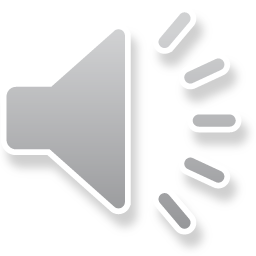 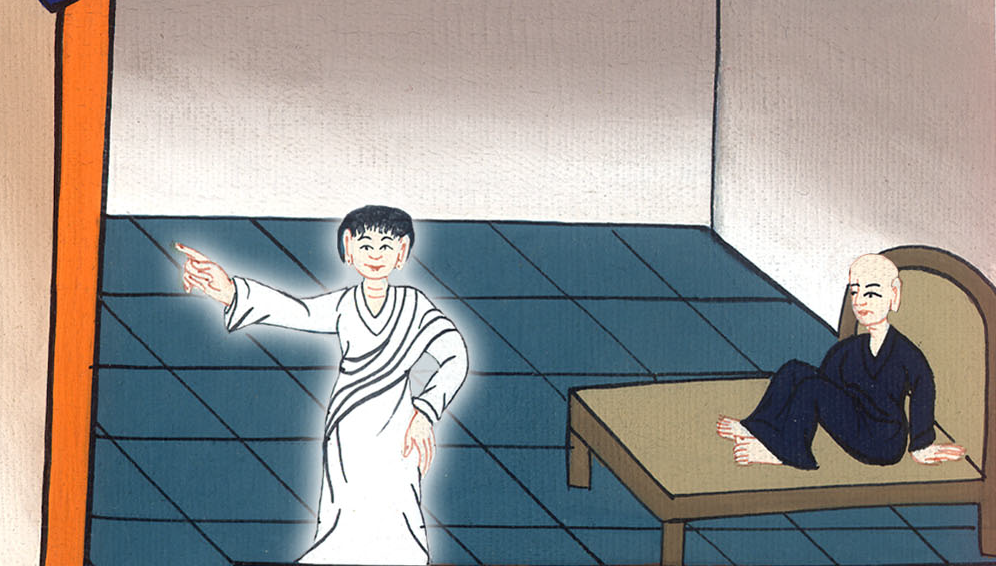 མཛད་འཕྲིན 23:11
12དེ་ཡང་ནམ་ལངས་པ་དང་ཡ་ཧུ་དཱ་པ་རྣམས་ཀྱིས་མཉམ་དུ་གྲོས་བྱས༌ཏེ། ཕོལ་ལོལ་མ་བསད་ན་བཟའ་བཏུང་ཅི་ཡང་མི་སྤྱོད་ཅེས་དམ་བཅས༌པ་རེད།
12When daylight came, the Jews formed a conspiracy and bound themselves with an oath not to eat or drink until they had killed Paul.
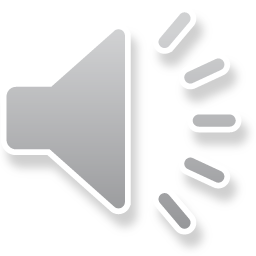 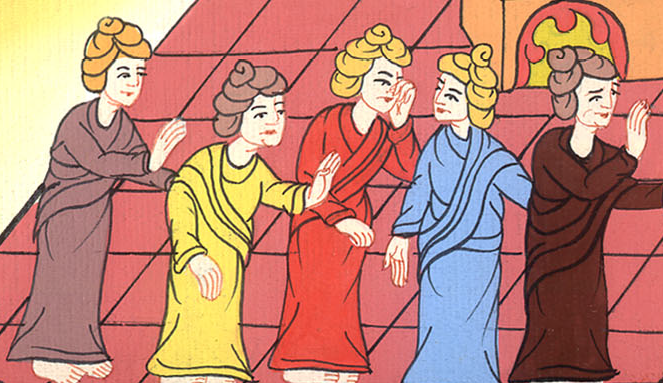 མཛད་འཕྲིན 23:12
13དེ་ལྟར་བློ་སེམས་གཅིག་མཐུན་སྒོས་དམ་བཅའ་འཇོག་མཁན་མི་བཞི་བཅུ་ལྷག་ཡོད་དོ།། 14དེ་ནས་མི་དེ་རྣམས་མཆོད་དཔོན་ཆེན་པོ་དག་དང་རྒན་པོ་རྣམས་ཀྱི་གམ་དུ་སོང་སྟེ་ན༌རེ། ངེད་ཅག་གིས་ཕོལ་ལོལ་མ་བསད་ན་ཟས་ཅི་ཡང་མི་སྤྱོད་ཅེས་དམ་བཅའ་ཆེན་པོ་བཞག་ཅིང་།
13More than forty of them were involved in this plot. 14They went to the chief priests and elders and said, “We have bound ourselves with a solemn oath not to eat anything until we have killed Paul.
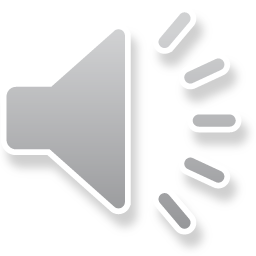 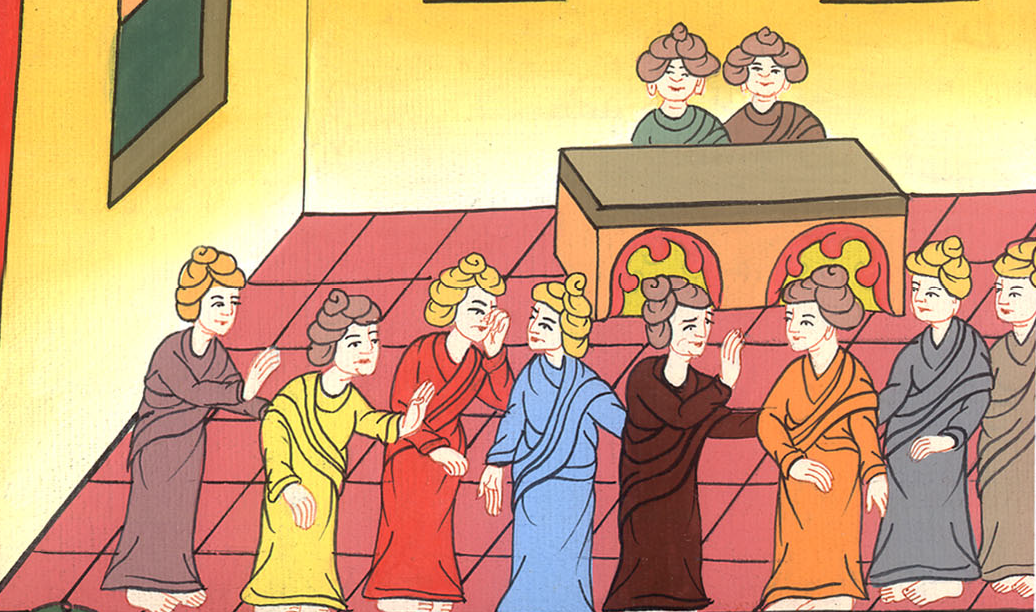 མཛད་འཕྲིན 23:13,14
15Now then, you and the Sanhedrin petition the commander to bring him down to you on the pretext of examining his case more carefully. We are ready to kill him on the way.”
15ད་ལྟ་ཁྱོད་ཅག་དང་དཔོན་རིགས་ཚོགས་པའི་ཚོགས་མི་རྣམས་ཀྱིས་སྟོང་དཔོན༌ལ། ཕོལ་ལོལ་ལ་ཞིབ་ཏུ་རྟོག་དཔྱོད་བྱ་ཁུལ་བྱེད་པའི་ཆེད་དུ་འདིར་འཁྲིད་ཡོང་དགོས་པའི་སྐད་གཏོང་བར༌གྱིས། ངེད་ཅག་གིས་གྲ་སྒྲིག་བྱས་ཟིན་པས་ཁོ་རང་གནས་འདིར་མ་སླེབས་པའི་སྔོན་ལ་གསོད་པར་བྱའོ་ཞེས་སྨྲས་སོ།།
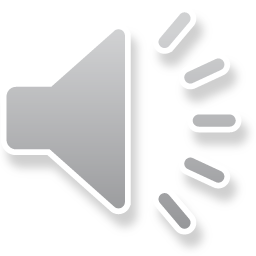 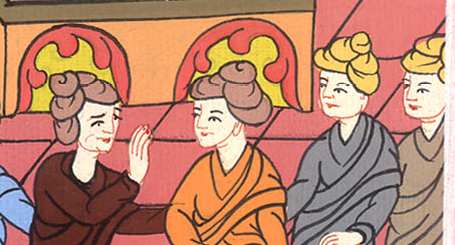 མཛད་འཕྲིན 23:15
16འོན་ཀྱང་། ཕོལ་ལོལ་གྱི་ཚ་བོས་དེ་དག་གིས་ལྐོག་འཇབ་བྱེད་རྩིས་ཡོད་པ་ཐོས་ཏེ་དམག་སྒར་དུ་སོང་ནས་དོན་དེ་ཕོལ་ལོལ་ལ་སྨྲས་པ་རེད།
16But when the son of Paul’s sister heard about the plot, he went into the barracks and told Paul.
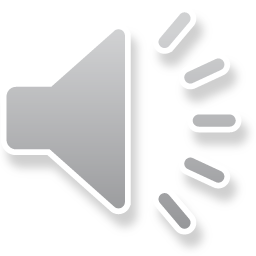 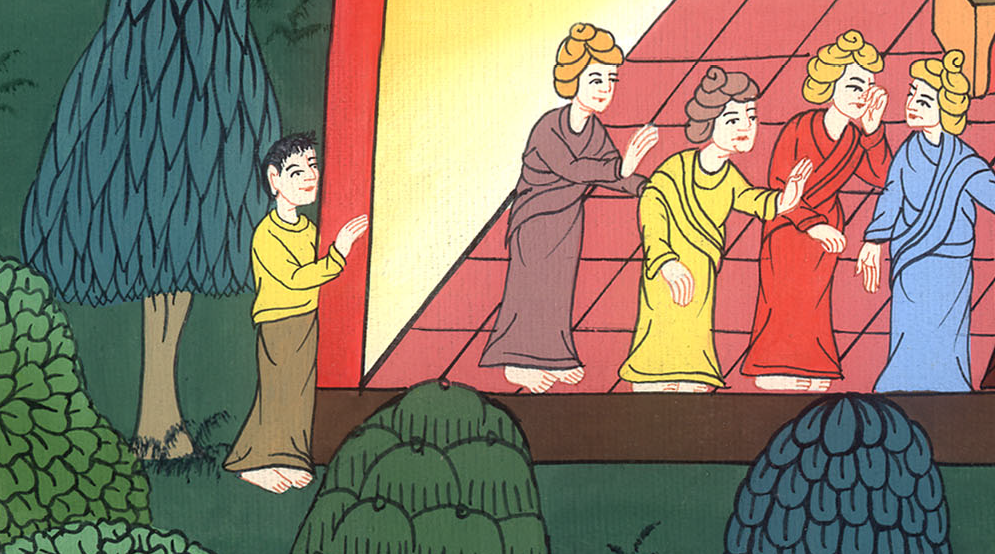 མཛད་འཕྲིན 23:16
17དེ་ནས་ཕོལ་ལོལ་གྱིས་བརྒྱ་དཔོན་ཞིག་བོས་ཏེ་འདི་སྐད༌དུ། ཁྱོད་ཀྱིས་ན་གཞོན་འདི་སྟོང་དཔོན་གྱི་དྲུང་དུ་ཁྲིད༌ཅིག ཁོ་ལ་ཞུ་རྒྱུའི་དོན་ཞིག་ཡོད་ཅེས་གསུངས་པ༌དང༌།
17Then Paul called one of the centurions and said, “Take this young man to the commander; he has something to tell him.”
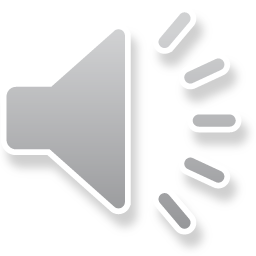 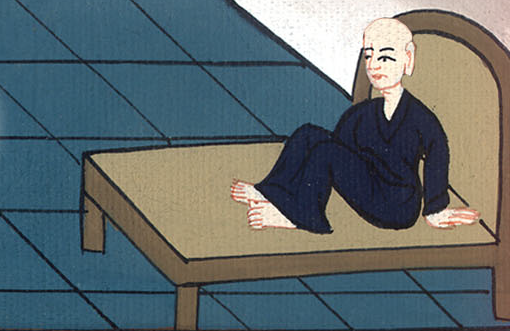 མཛད་འཕྲིན 23:17
18དེས་ཀྱང་ན་གཞོན་དེ་སྟོང་དཔོན་གྱི་དྲུང་དུ་ཁྲིད་དེ་ན༌རེ། བཙོན་པ་ཕོལ་ལོལ་གྱིས་ང་རང་ཁོའི་གམ་དུ་བོས་ཏེ་ན་གཞོན་འདི་ཁྱེད་ཀྱི་དྲུང་དུ་ཁྲིད༌ཅིག ཁོ་ལ་ཞུ་རྒྱུའི་དོན་ཞིག་ཡོད་པར་ཞུས་བྱུང་ཞེས་སྨྲས་པ༌དང༌།
18So the centurion took him to the commander and said, “Paul the prisoner sent and asked me to bring this young man to you. He has something to tell you.”
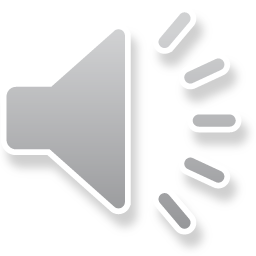 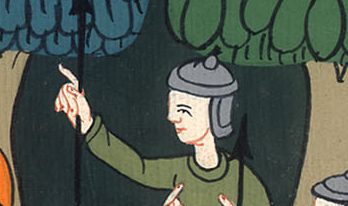 མཛད་འཕྲིན 23:18
19སྟོང་དཔོན་གྱིས་ན་གཞོན་དེའི་ལག་པར་འཇུས་ནས་ཟུར་དུ་ཁྲིད་དེ་ན༌རེ། བདག་ལ་ཞུ་རྒྱུའི་དོན་ཅི་ཞིག་ཡོད་ཅེས་ལྐོག་ཏུ་དྲིས་པ༌ལ།
19The commander took the young man by the hand, drew him aside, and asked, “What do you need to tell me?”
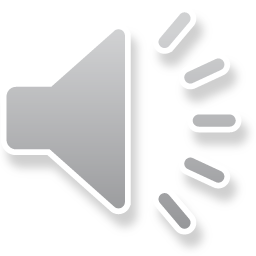 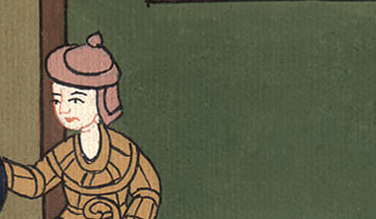 མཛད་འཕྲིན 23:19
20ན་གཞོན་ན༌རེ། ཡ་ཧུ་དཱ་པ་རྣམས་ཀྱིས་སང་ཉིན་ཁྱེད་ལ་ཕོལ་ལོལ་དཔོན་རིགས་ཚོགས་པའི་ཚོགས་མི་རྣམས་ཀྱི་གམ་དུ་འཁྲིད༌པའི་རེ་བ་ཞུས་ནས། ཁོང་གི་དོན་ལ་ཞིབ་ཏུ་རྟོག་དཔྱོད་བྱ་ཁུལ་བྱེད་པར་གྲོས་བྱས༌ཟིན།
20He answered, “The Jews have agreed to ask you to bring Paul to the Sanhedrin tomorrow on the pretext of acquiring more information about him.
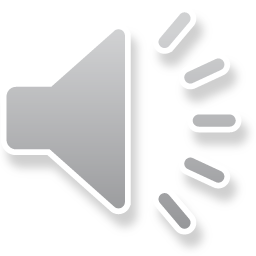 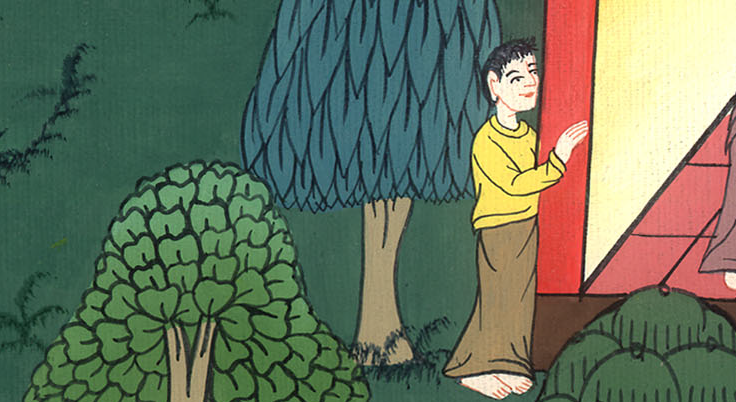 མཛད་འཕྲིན 23:20
21མི་བཞི་བཅུ་ལྷག་གིས་ཕོལ་ལོལ་མ་བསད་ན་བཟའ་བཏུང་ཅི་ཡང་མི་སྤྱོད་ཅེས་དམ་བཅས་ནས་ལྐོག་འཇབ་བྱེད་རྩིས་ཡོད༌ཅིང༌། ད་ལྟ་གྲ་སྒྲིག་ཀྱང་བྱས་ཚར་ནས་ཁྱེད་ཀྱིས་ཆོག་མཆན་འགོད་པ་ཁོ་ནར་བསྒུགས་ཡོད༌པས། ཁྱེད་ཀྱིས་དེ་དག་གི་འདོད་ལ་མི་བསྟུན་པར་འཚལ་ཞེས་ཞུས་སོ།།
21Do not let them persuade you, because more than forty men are waiting to ambush him. They have bound themselves with an oath not to eat or drink until they have killed him; they are ready now, awaiting your consent.”
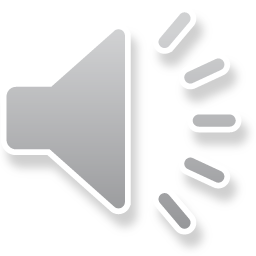 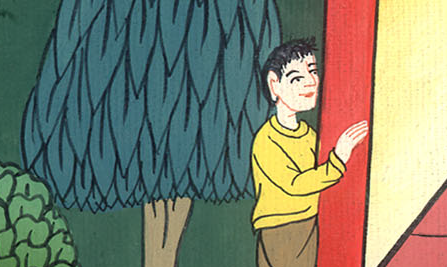 མཛད་འཕྲིན 23:21
22དེ་ནས་སྟོང་དཔོན་གྱིས་ན་གཞོན་དེ༌ལ། ཁྱོད་ཀྱིས་དོན་འདི་བདག་ལ་སྨྲས་པ་ནི་མི་གཞན་སུ་ལའང་སྨྲ་བར་མི་བྱའོ་ཞེས་གདམས་ཏེ་འགྲོ་རུ་བཅུག༌གོ།
22So the commander dismissed the young man and instructed him, “Do not tell anyone that you have reported this to me.”
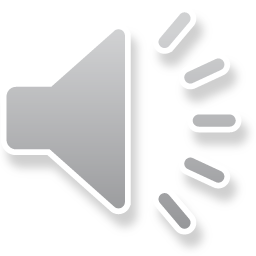 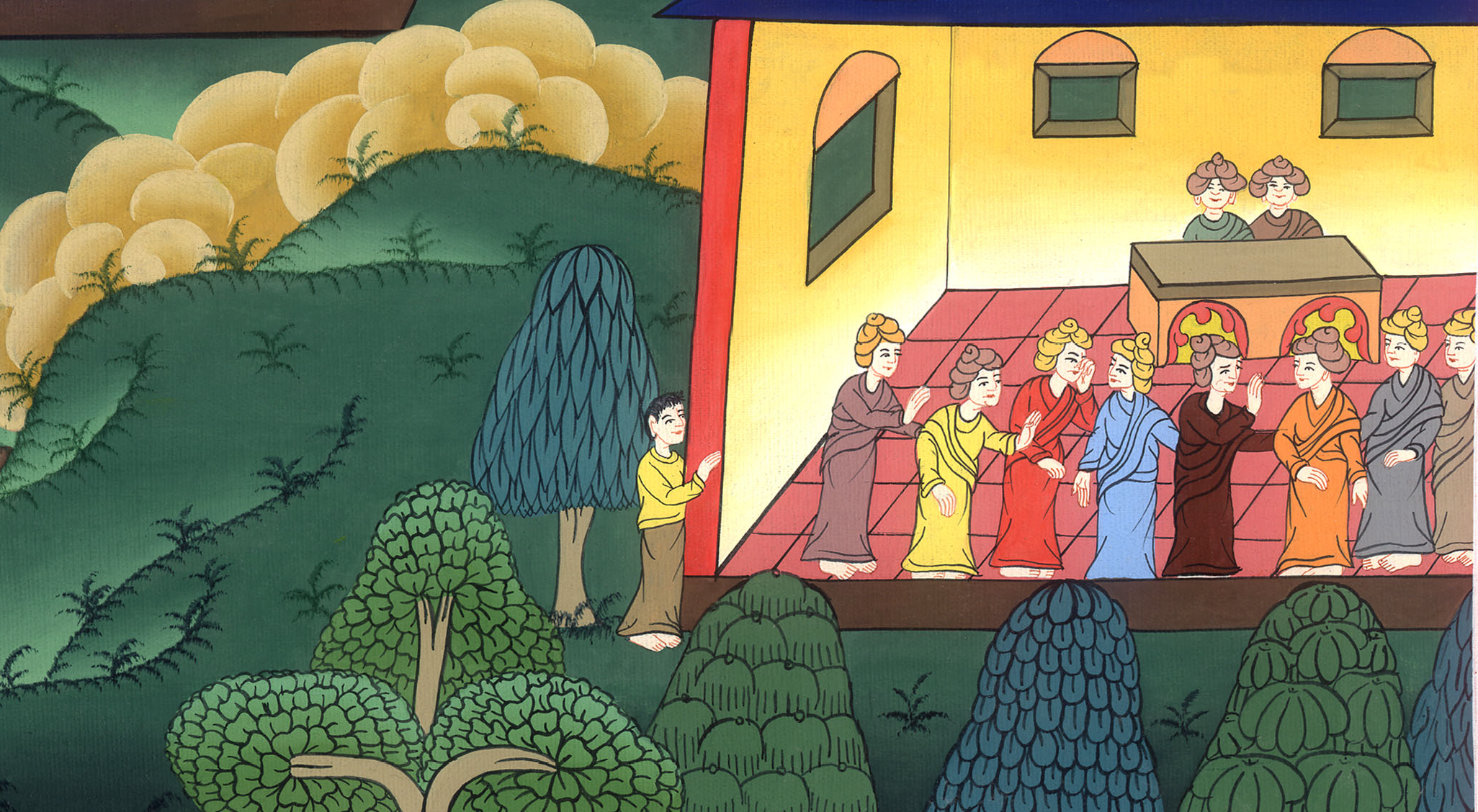 མཛད་འཕྲིན 23:22